Community Eligibility Provision and Title I Funding
June 2015
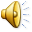 [Speaker Notes: This session will provide Title I Coordinators and others working on the Title I program a basic understanding of the Community Eligibility Provision (CEP) and its impact on Title I Funding.]
Community Eligibility Provision
More children 
receive free meals.
Less paperwork for parents and schools.
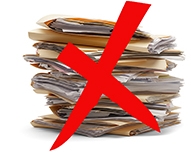 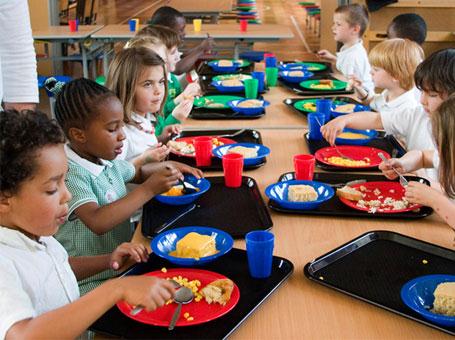 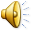 [Speaker Notes: The community eligibility provision is intended to improve access to free school meals in eligible high poverty LEAs and schools while removing the burden of collecting free and reduced price lunch applications.]
Income Verification For Title I
Even in CEP schools, socio-economic data is needed for programs like Title I Accountability and SAGE. CEP schools may use:
An alternate household income form 
OR
The modified school lunch form
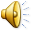 [Speaker Notes: USDA removed the requirement to collect free and reduced priced lunch meal paper applications from families attending CEP schools.  However, even in CEP schools, socio-economic data is needed for programs like Title I Accountability and SAGE. 

In order to collect socio-economic data that is similar to FRL data, DPI developed an alternate household income form for schools to distribute to parents. 

Or Schools may use the modified School Lunch form which will be posted to the DPI webpage during the summer of 2015.]
Impact of CEP on Title I Funding
It is not the Title I Coordinator’s responsibility to determine if the district will implement CEP for the school lunch and breakfast programs.

However, the Title I Coordinator should be aware if any of the schools in the district are implementing the CEP as it will impact the data entered on the enrollment screen in the Title I Application.
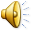 [Speaker Notes: It is not the Title I Coordinator’s responsibility to determine if the district will implement CEP for the school lunch and breakfast programs.

However, the Title I Coordinator should be aware if any of the schools in the district are implementing the CEP as it will impact the data entered on the enrollment screen in the Title I Application.]
Impact of CEP on Title I Funding
CEP does NOT impact district level allocations.

CEP may impact school level allocations.
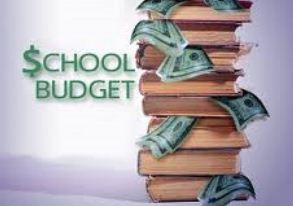 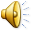 [Speaker Notes: First and foremost, CEP does not have an impact on the Title I allocation the district receives. District-level allocations are determined by using US Census data. 

However, CEP may have impact on school level allocations. Historically, the vast majority of schools in Wisconsin used the school meal program application  and free and reduced price lunch counts to determine school level poverty for Title I funding eligibility.  Districts will need employ an alternative measure to determine poverty equitably among all schools in the LEA.]
Common Poverty Metric Options
LEAs must use a common poverty metric to determine the number of low income students for school level allocation amounts.

These common poverty metric options may only be used for ranking schools to determine school level allocations. 

The same metric must be used for comparability reporting.
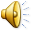 [Speaker Notes: LEAs must use a common poverty metric to determine the number of low income students for school level allocation amounts.

The United States Department of Education (USDE) and DPI have five suggested common poverty metrics and a few of these options include the use of an alternative household income form.

These common poverty metric options may only be used for ranking schools to determine school level allocations. 

LEAs must select one metric for the entire LEA and the same metric must be used for comparability reporting. 

Since CEP schools do not have actual Free and Reduced Price Lunch data, the following options can be used to approximate Free and Reduced Price Lunch data in CEP schools.]
1) Use actual FRL counts for Non-CEP schools and Directly Certified (DC) data   the CEP Multiplier for CEP schools
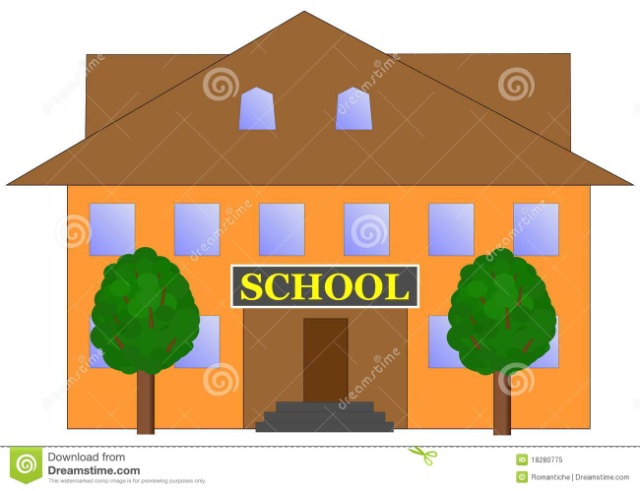 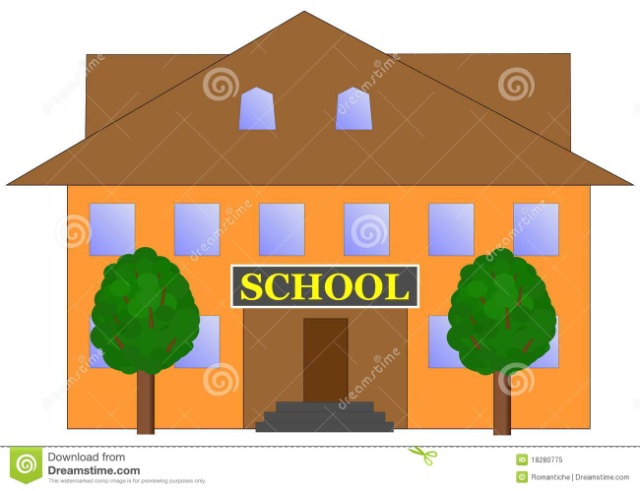 Actual FRL counts
NON-CEP
CEP
# of Directly Certified students
CEP
Multiplier (1.6)
7
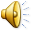 [Speaker Notes: Option 1: 

^For non-CEP schools, LEAs may use actual Free and Reduced Price Lunch counts and then for CEP schools, take the 


^Number of Directly Certified (DC) students in a school ^times  the CEP multiplier. 

Remember that the school’s food authority will have the number of the directly certified students.]
2) DC data     the CEP Multiplier for all schools in the LEA
# of Directly Certified students
CEP
Multiplier (1.6)
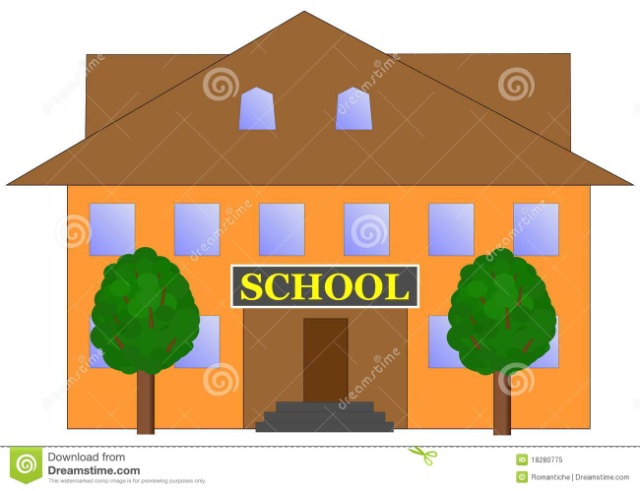 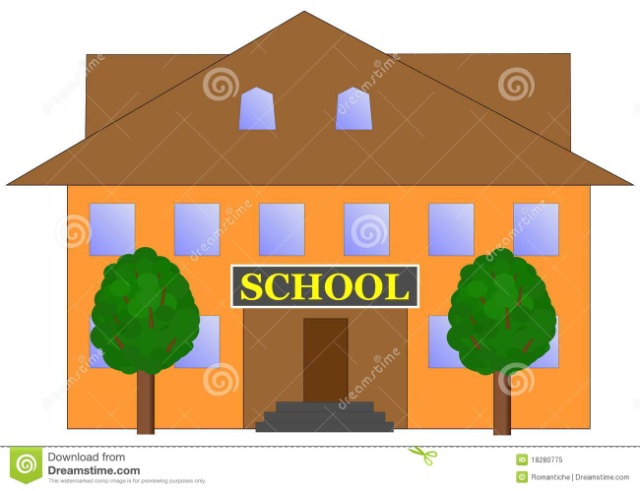 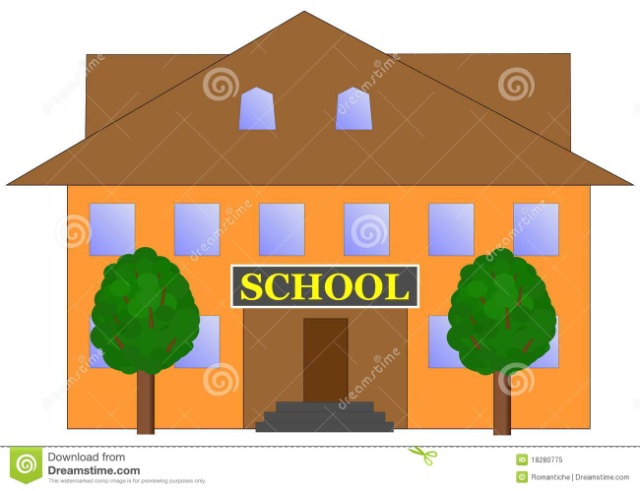 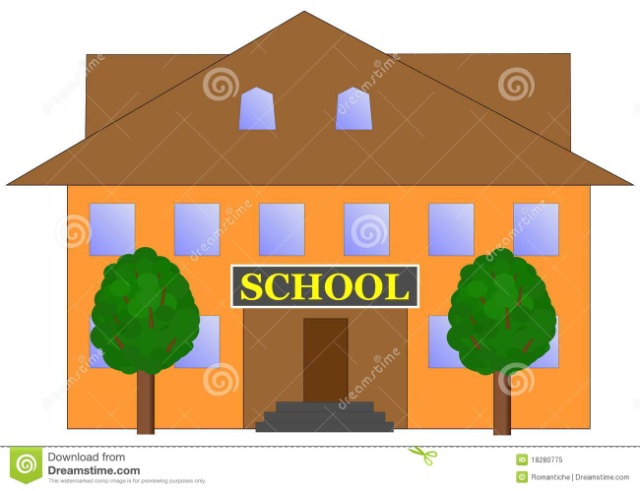 All Schools in the LEA
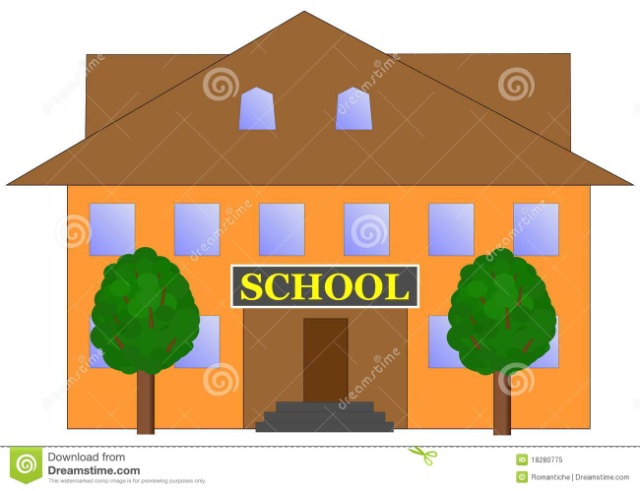 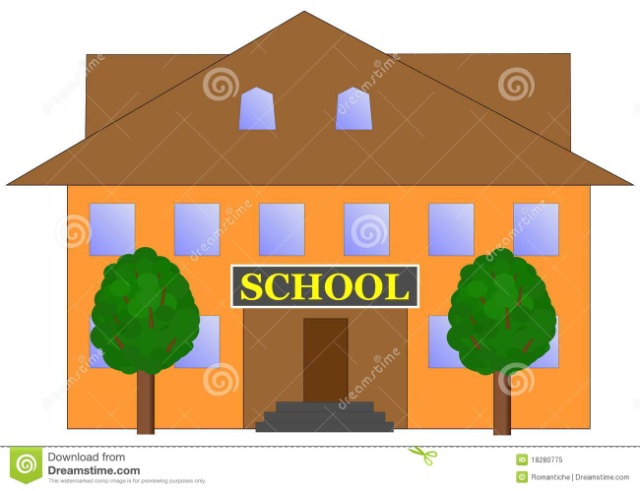 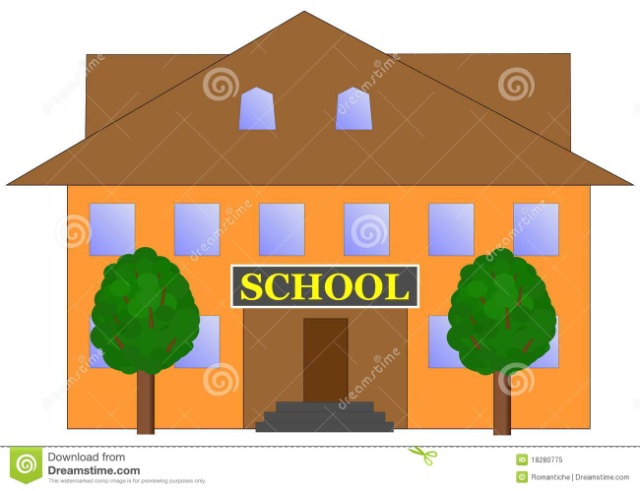 8
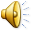 [Speaker Notes: The second option would be to take the number of Directly Certified students ^times the CEP Multiplier for all schools in the LEA.]
3) Use only DC data for all schools in the LEA
# of Directly Certified students
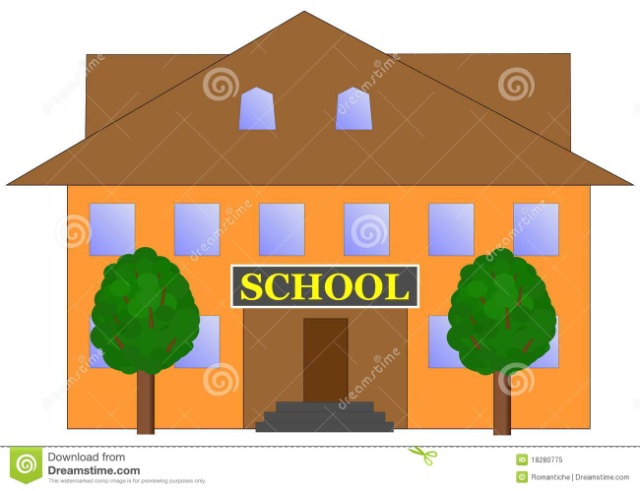 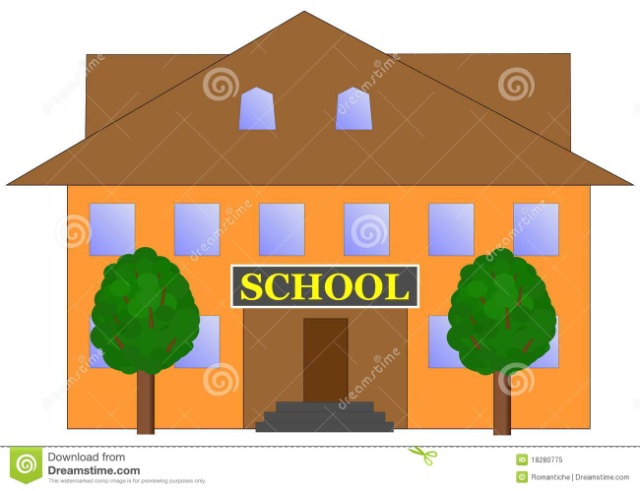 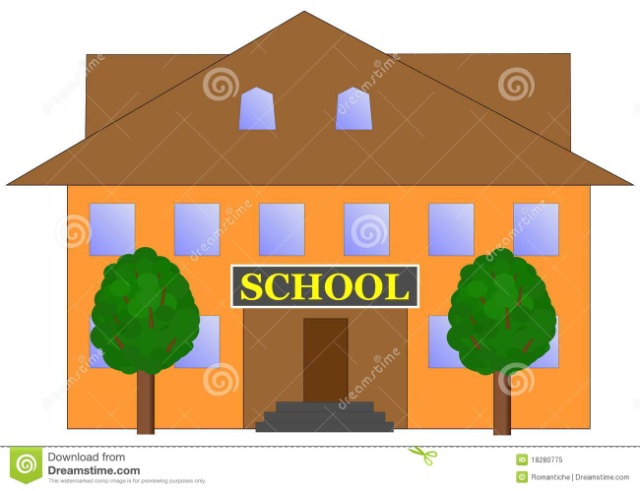 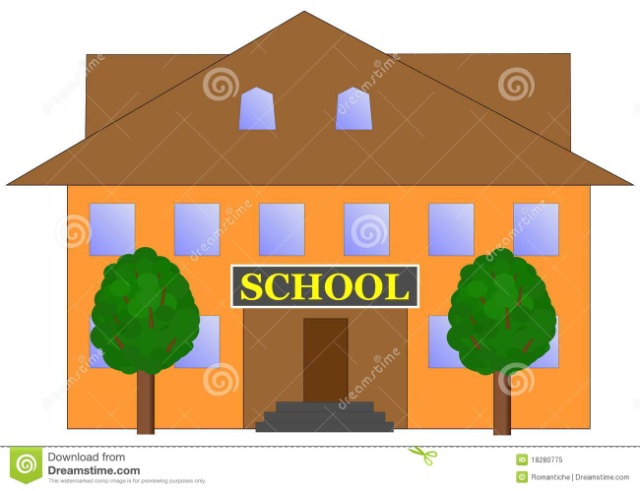 All Schools in the LEA
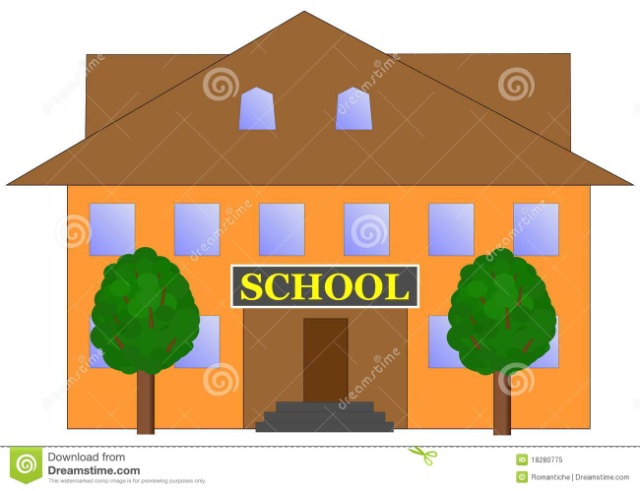 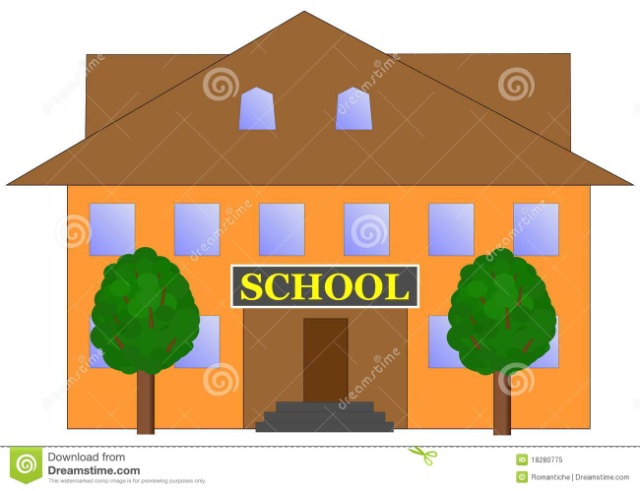 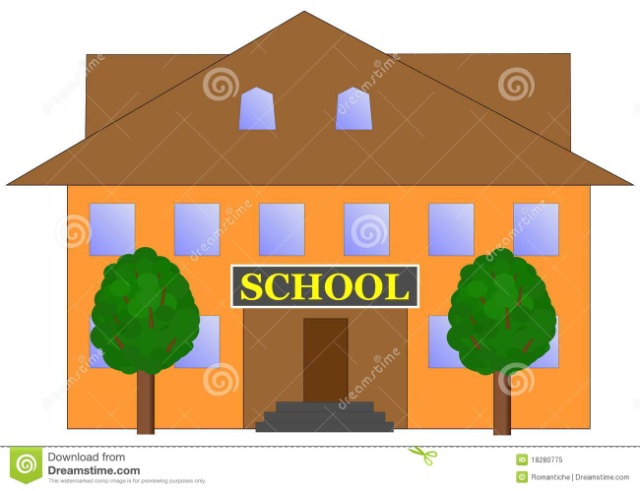 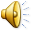 [Speaker Notes: The third option is to use only direct certification data for all schools in the LEA. 

LEAs would enter the number of Directly Certified students only in the application.]
4) Use the FRL counts for Non-CEP schools and DC data plus alternative income verification form data for CEP schools
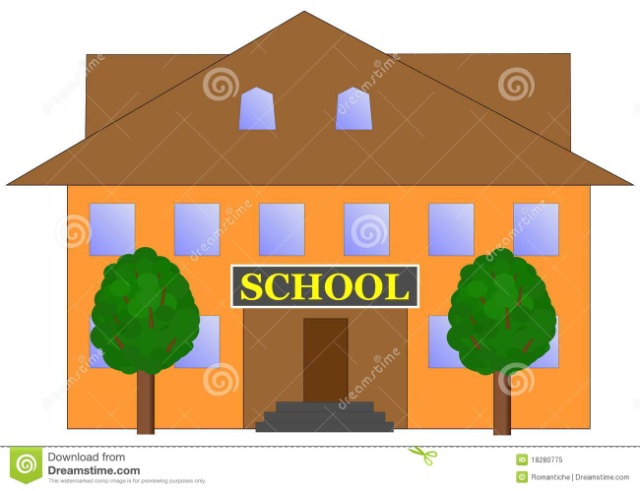 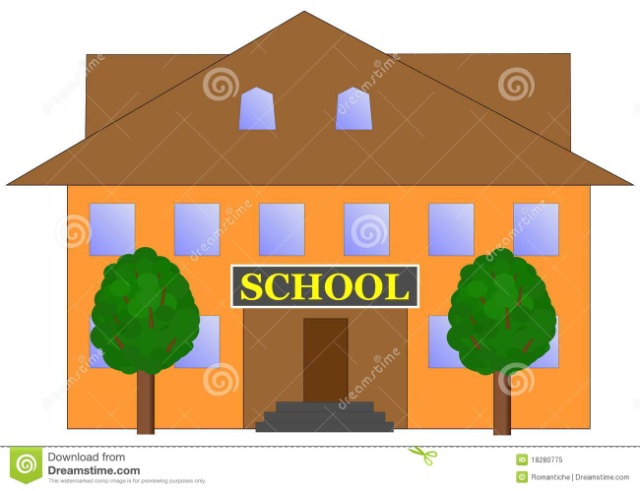 Actual FRL counts
CEP
NON-CEP
# of Directly Certified students
Alternative Household Income Form data
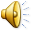 [Speaker Notes: With this option, LEAs can use ^actual free and reduced price lunch data for non-CEP schools and 
^ the number of Directly Certified students 
^plus alternative household income form data for CEP]
5) Use the alternative income verification form for all schools in the LEA
# of Directly Certified students
Alternative Household Income Form data
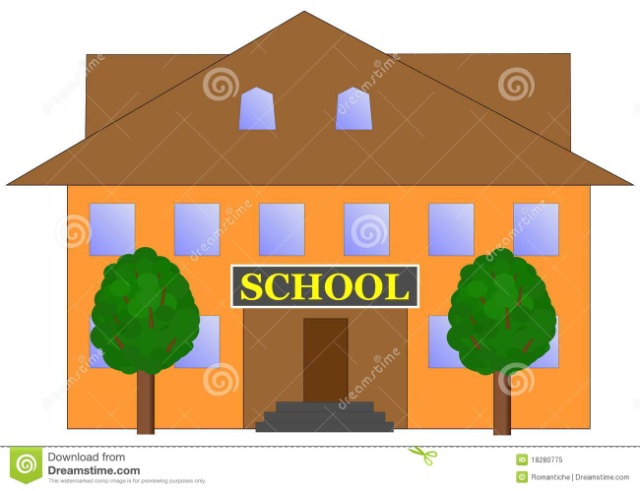 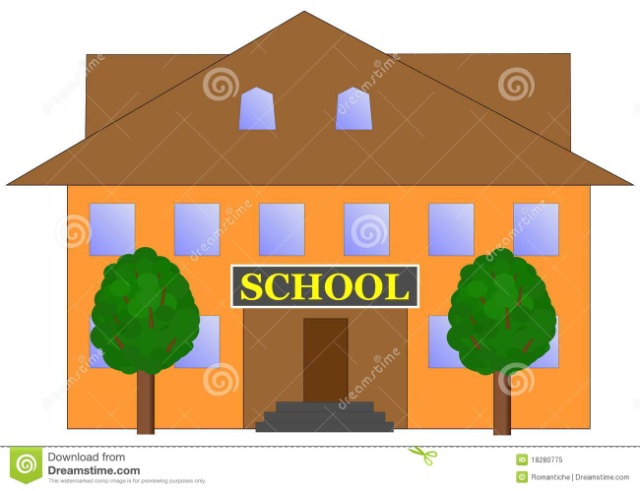 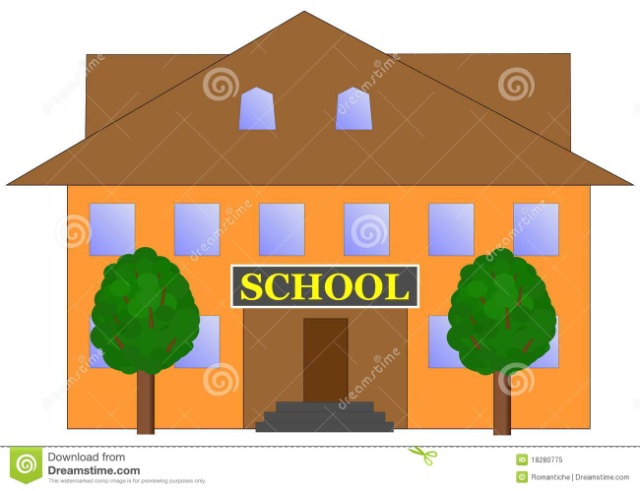 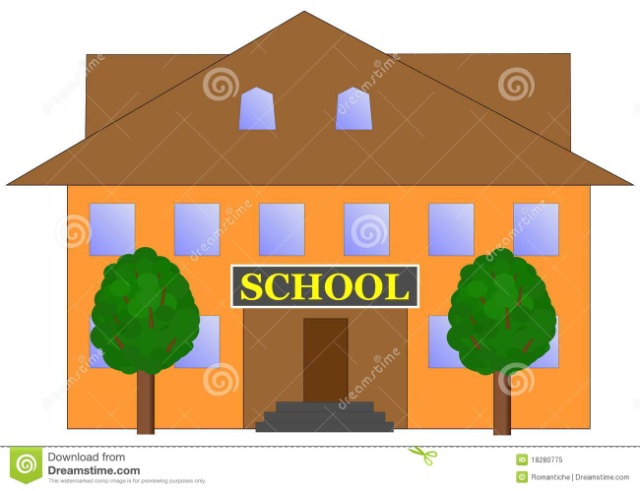 All Schools in the LEA
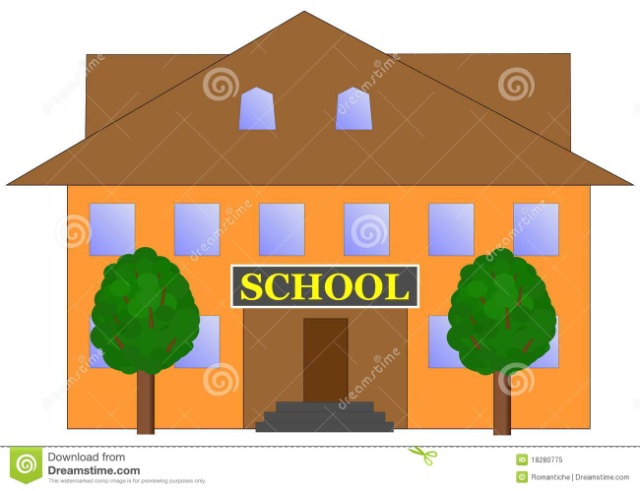 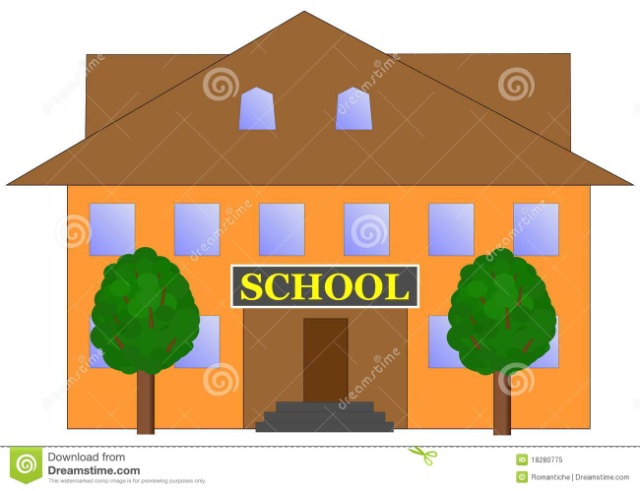 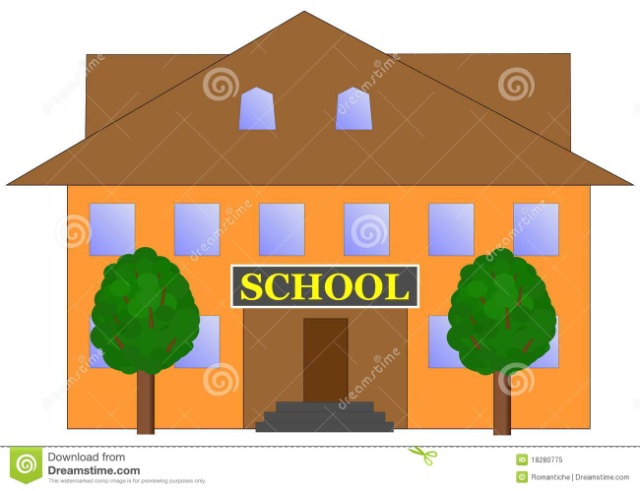 This option is only available to LEAs implementing CEP in every school.
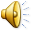 [Speaker Notes: The last option allows LEAs to use the # of Directly Certified Students ^plus the Alternative Household Income Form Data
for all schools in the LEA. 

NOTE: This is only an option if the LEA is implementing CEP in every school.]
Title I Application
Once the number of low income students has been determined  for each school,  the number should be entered into the “Low Income Pupils: Public” column.
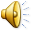 [Speaker Notes: Once the LEA has chosen a common poverty metric to determine the number of low income students for school level allocation amounts, the number should added to the Title IA application enrollment screen.]
Title I Application
Utilizing the CEP multiplier may result in a low income pupil number that exceeds the school’s enrollment.  In this case, LEAs must cap the low income pupil number at enrollment.
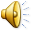 [Speaker Notes: Keep in mind that utilizing the CEP multiplier may result in a low income pupil number that exceeds the school’s enrollment.  In this case, LEAs must cap the low income pupil number at enrollment.]
Considerations when Selecting a Common Poverty Metric
Select an option to meet student needs.

Any school over 75% poverty (regardless of grade span) must be served.
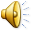 [Speaker Notes: The metric chosen may have impact on the which schools are eligible for Title I funds and which schools are not. Be sure to select the option to best meet  the needs of students. 

Keep in mind that any school reaching 75% poverty or greater must be served regardless of grade span. 

Please do not hesitate to contact the DPI Title I Consultant assigned to your district for assistance.]
CEP and Private School Equitable Participation
Private schools are eligible to participate in CEP if they otherwise meet the USDA’s eligibility requirements.

LEAs will need to learn if any of the private schools participating in their Title I programming also participates in CEP.
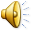 [Speaker Notes: Private schools are eligible to participate in CEP if they otherwise meet the USDA’s eligibility requirements.

LEAs will need to learn if any of the private schools participating in their Title I programming also participates in CEP. If so, LEAs may need to obtain new data for determining equitable services.]
Title I Questions?
Contact DPI for assistance if necessary
DPI Title I Consultant Directory

Community Eligibility Provision Website
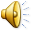